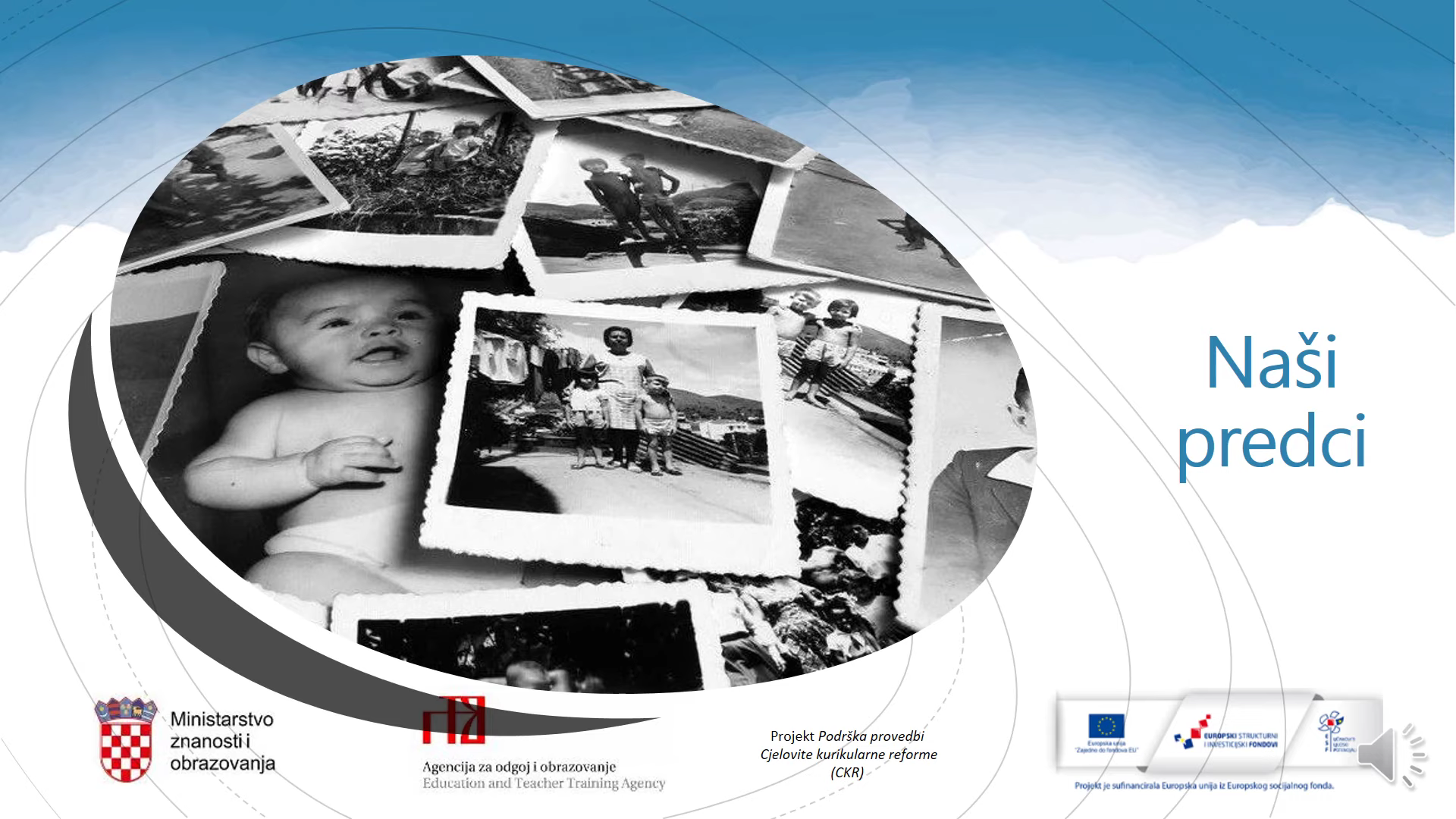 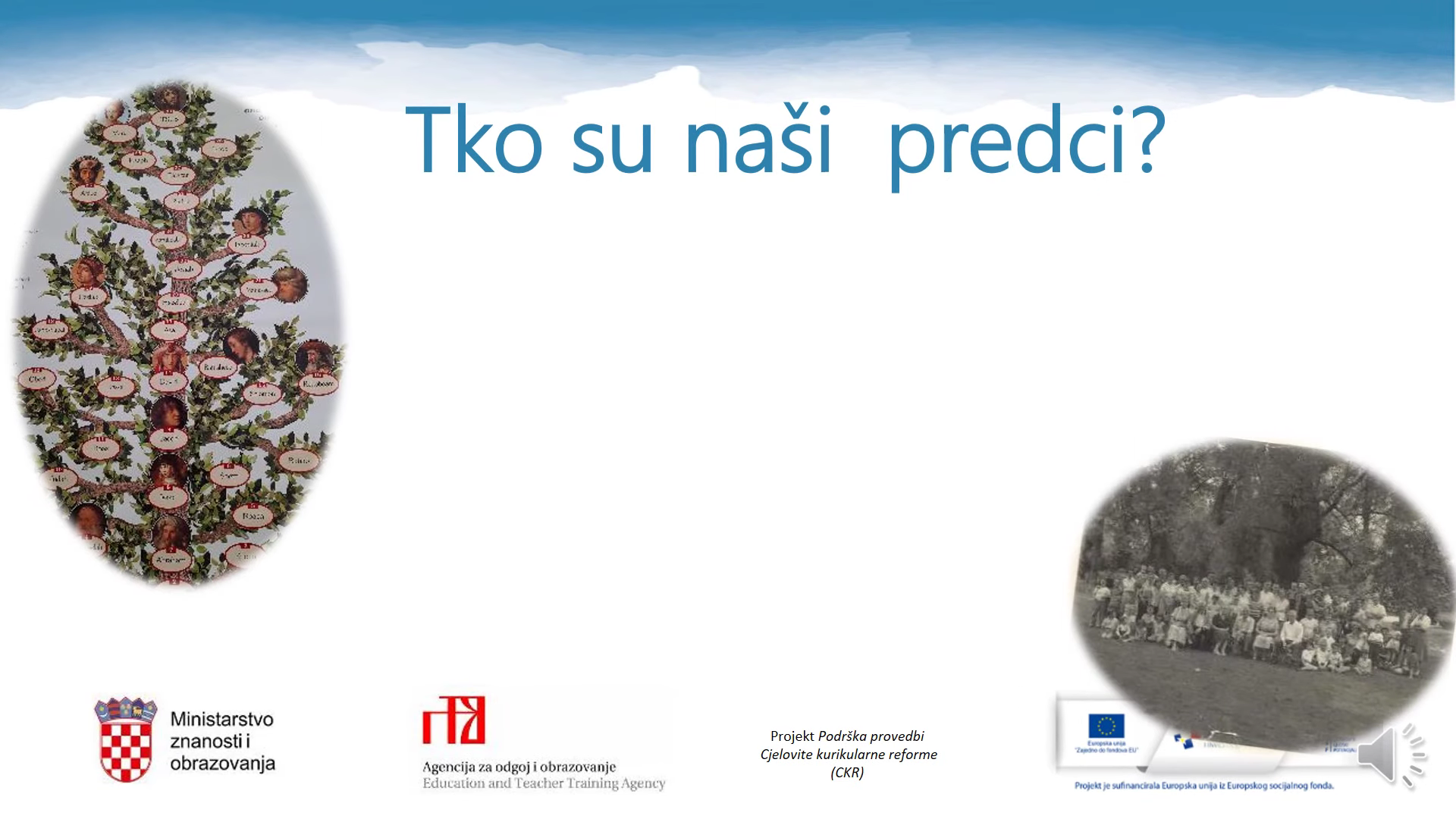 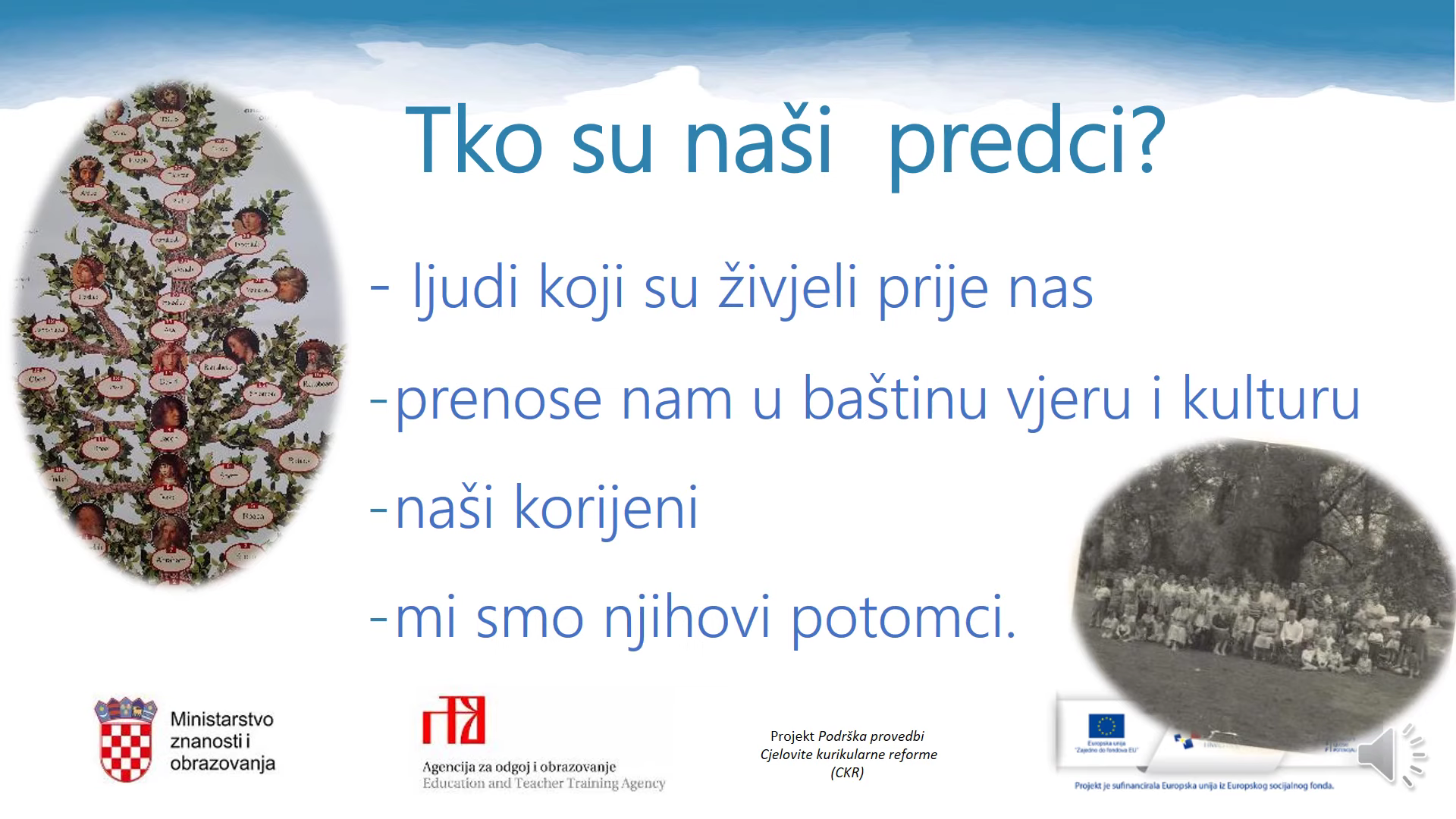 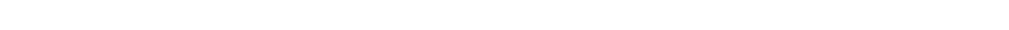 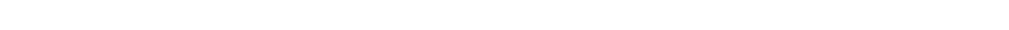 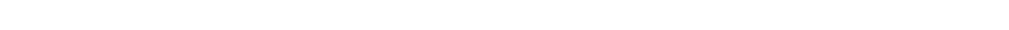 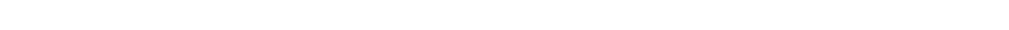 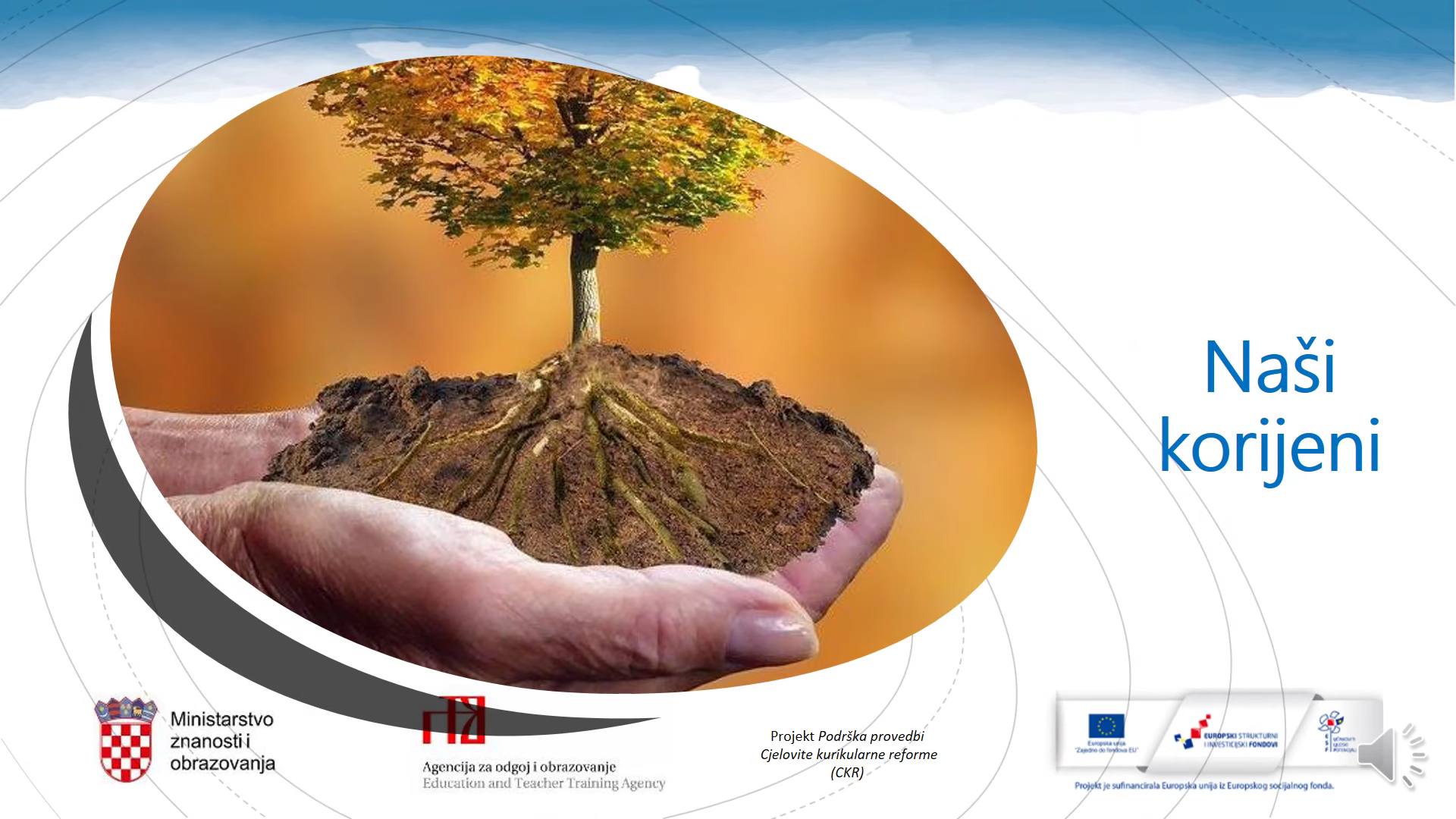 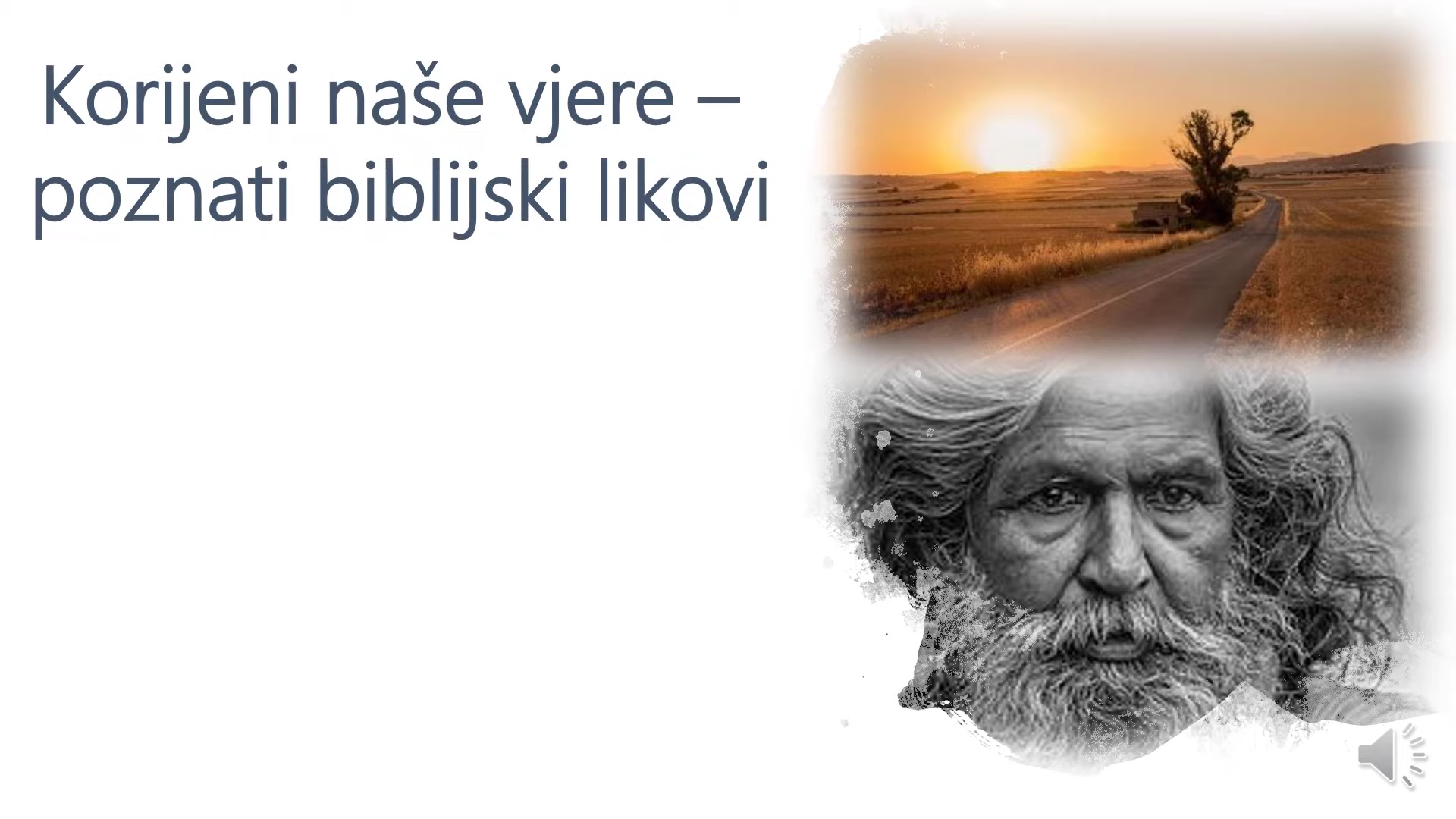 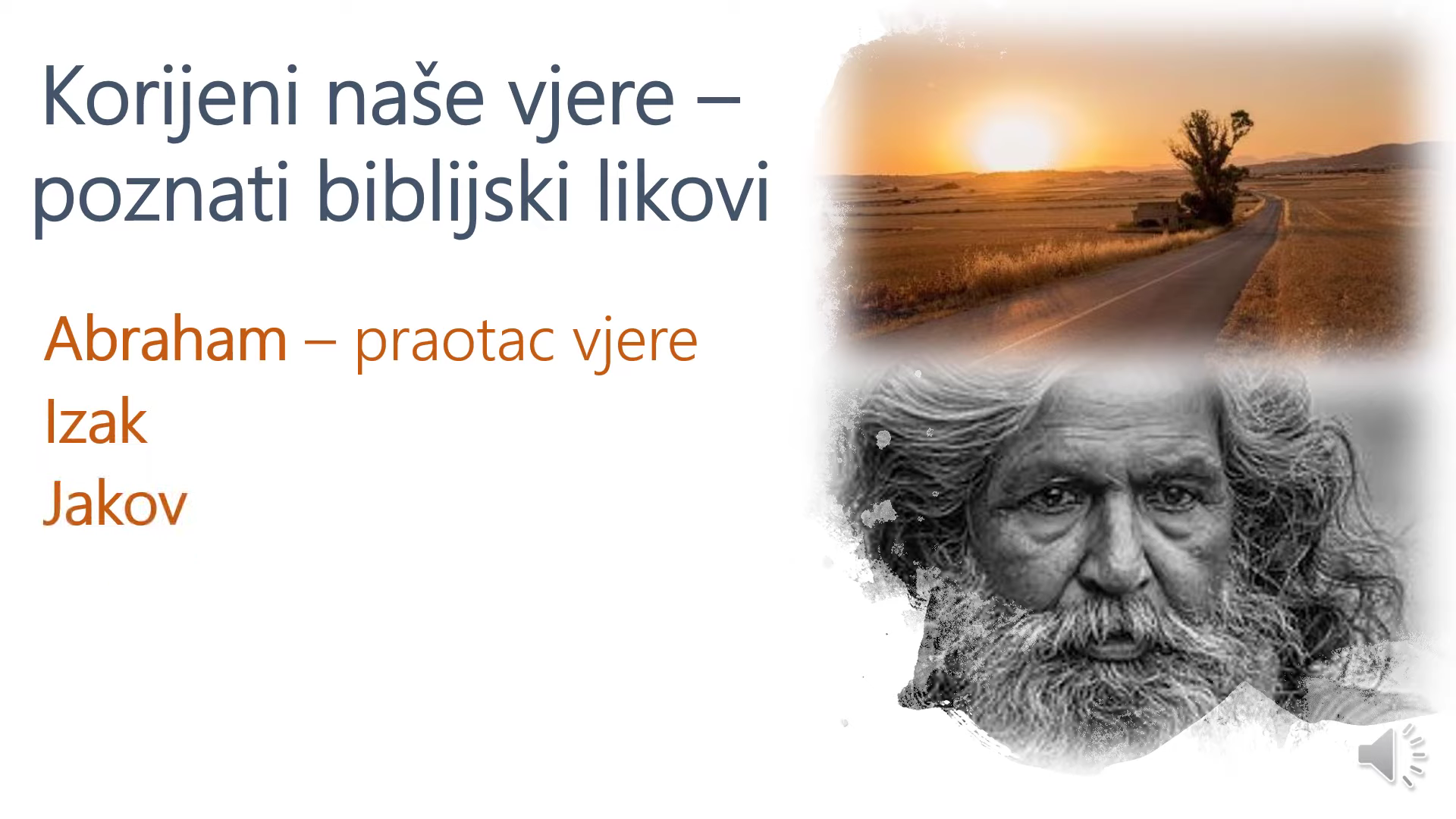 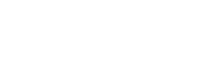 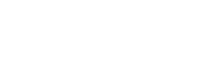 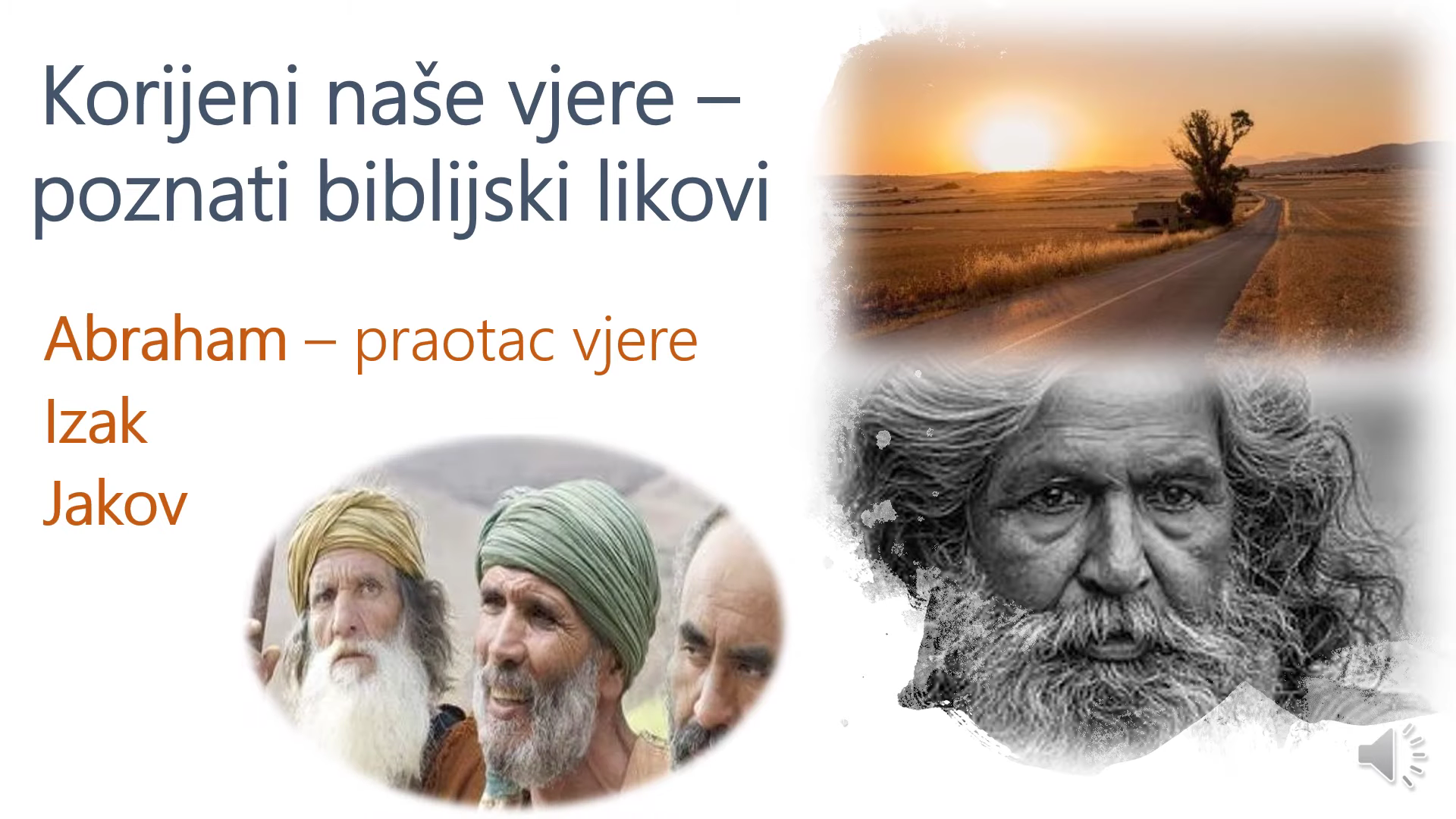 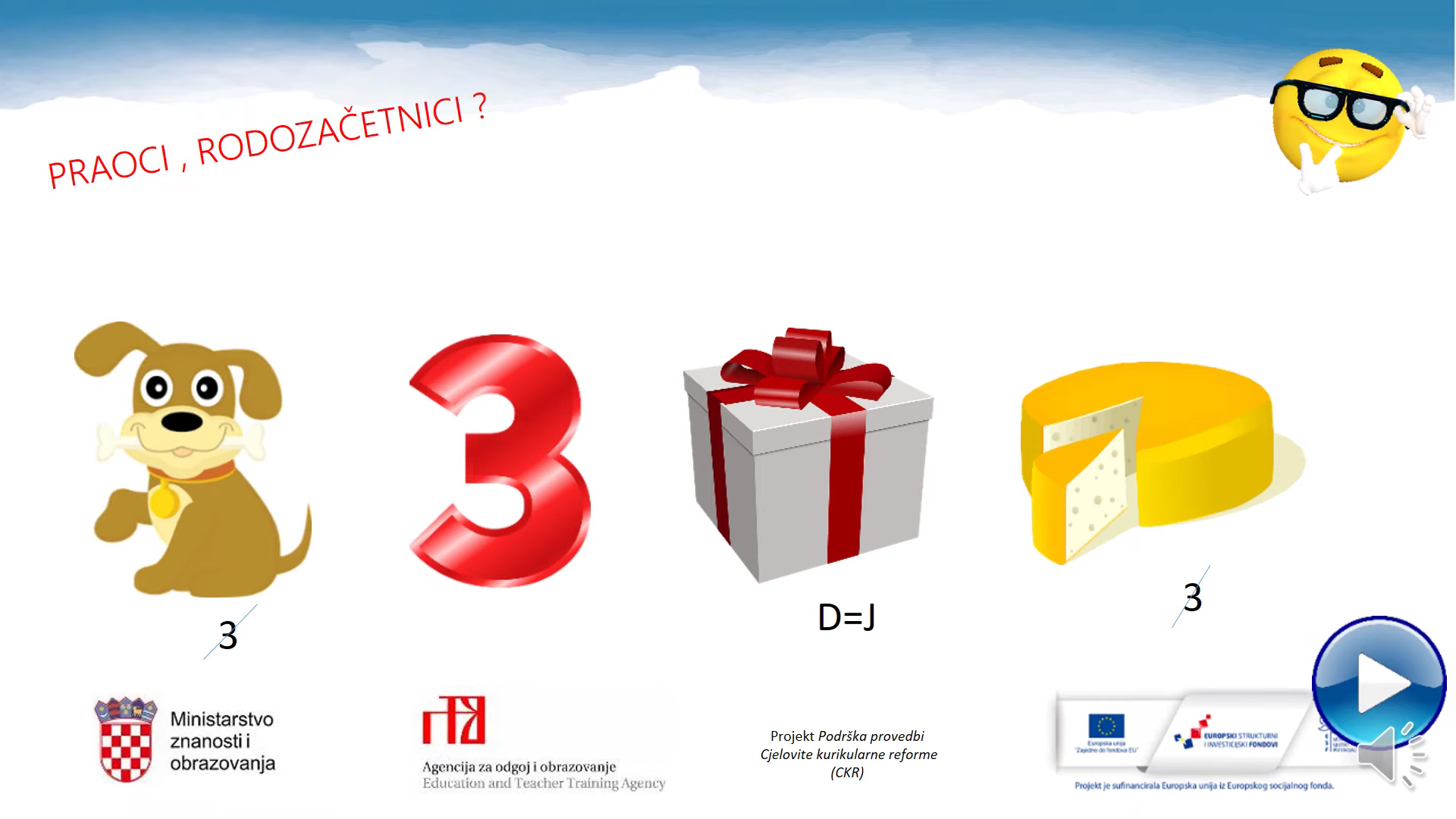 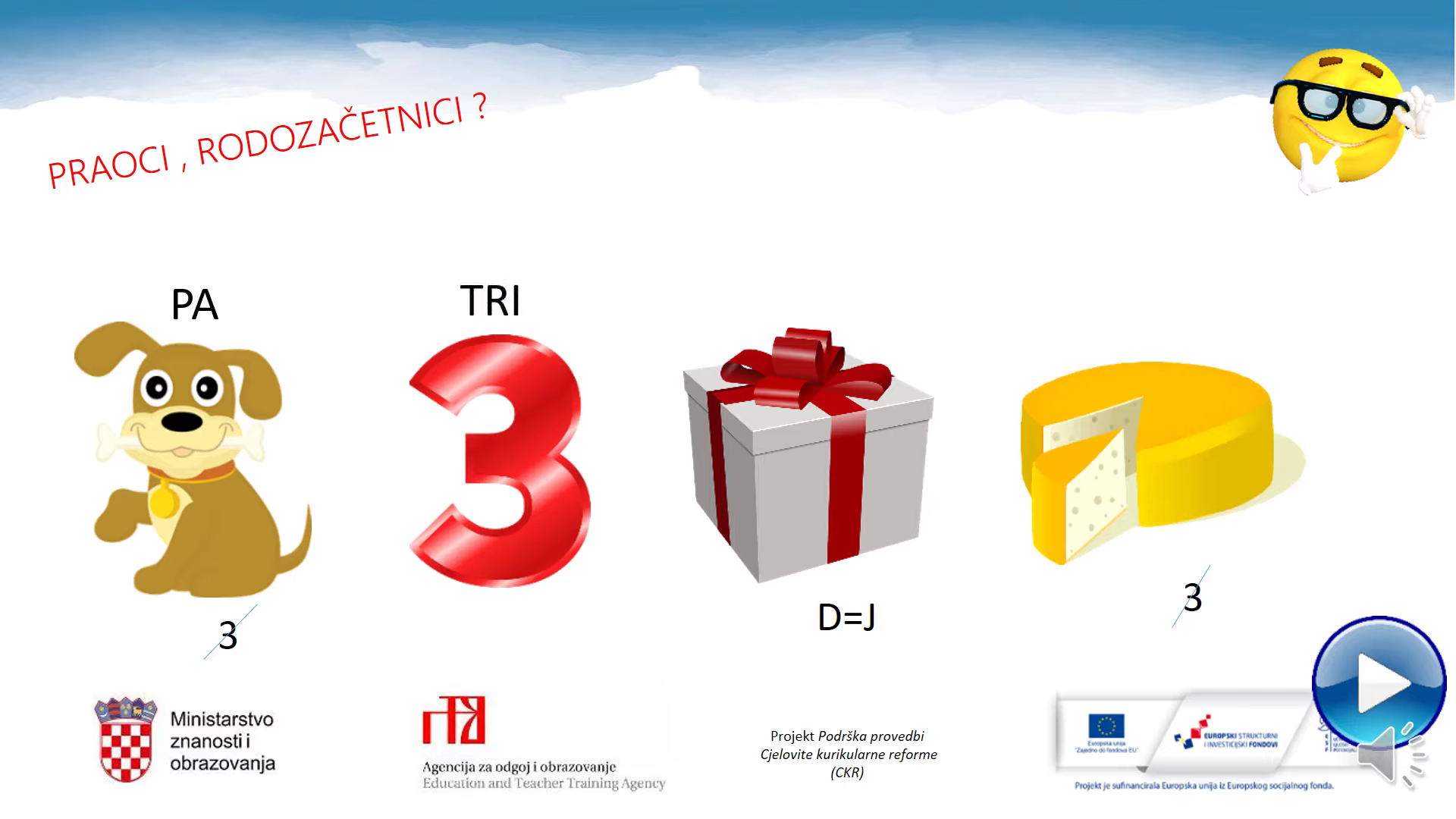 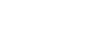 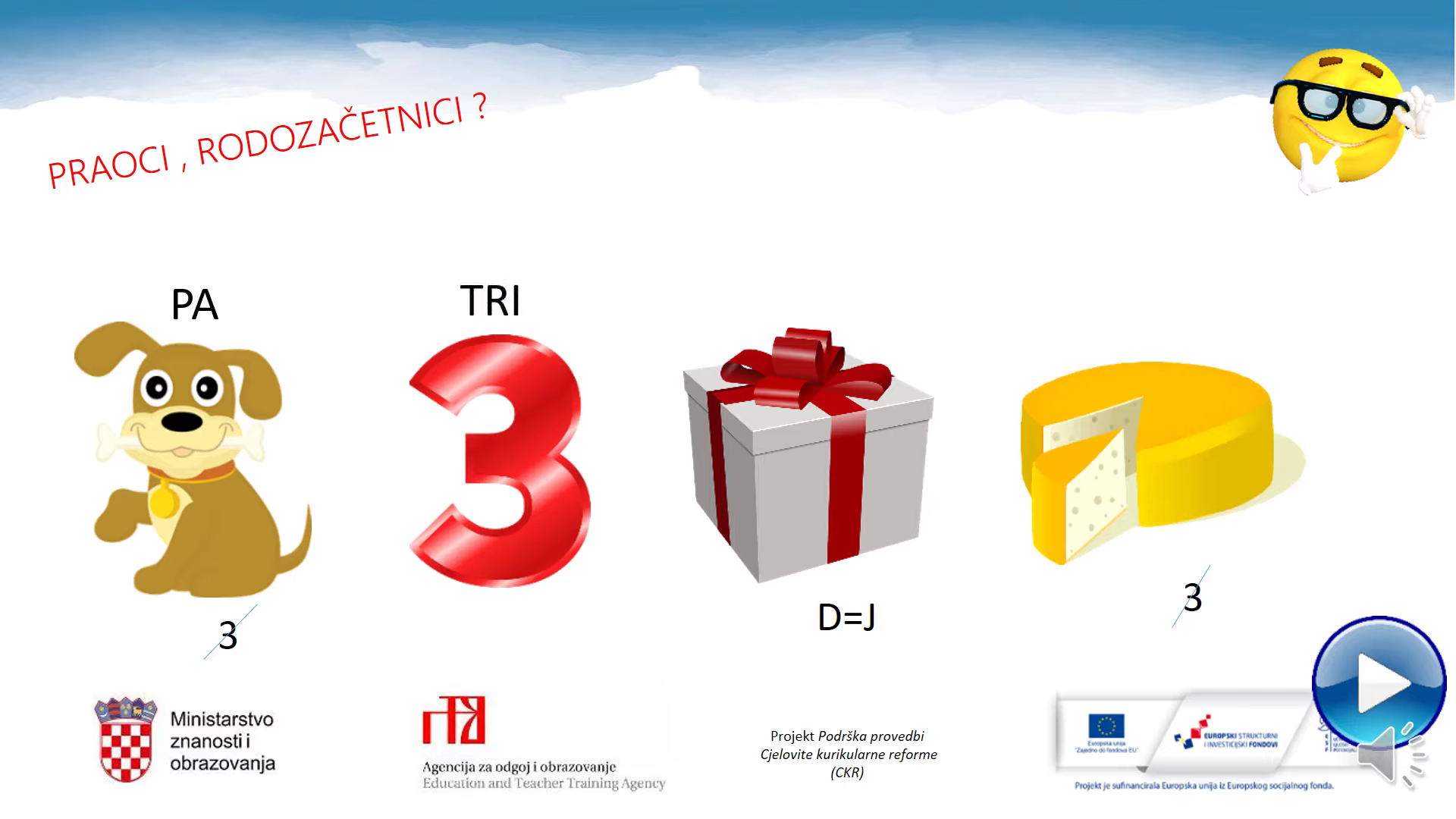 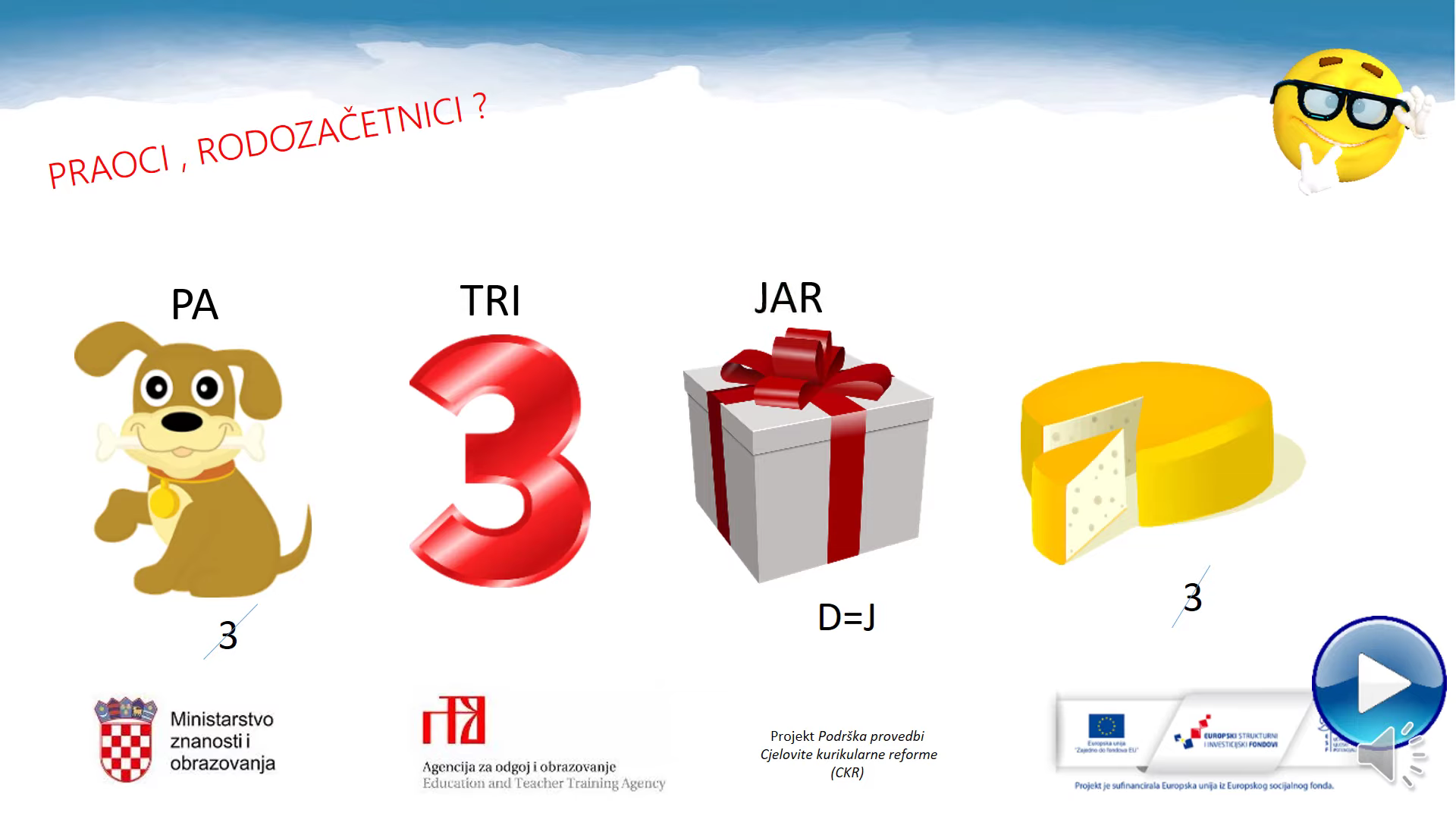 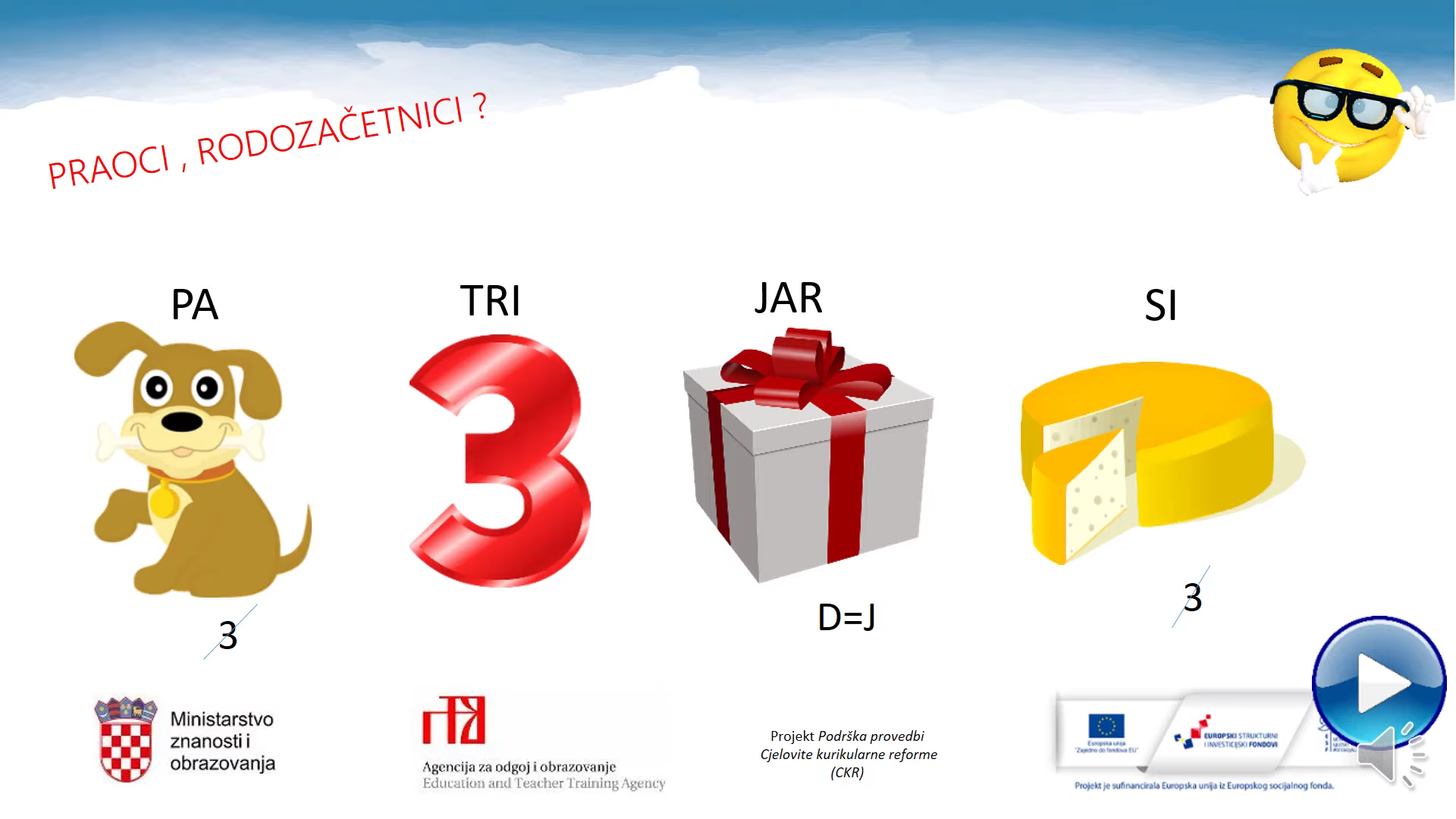 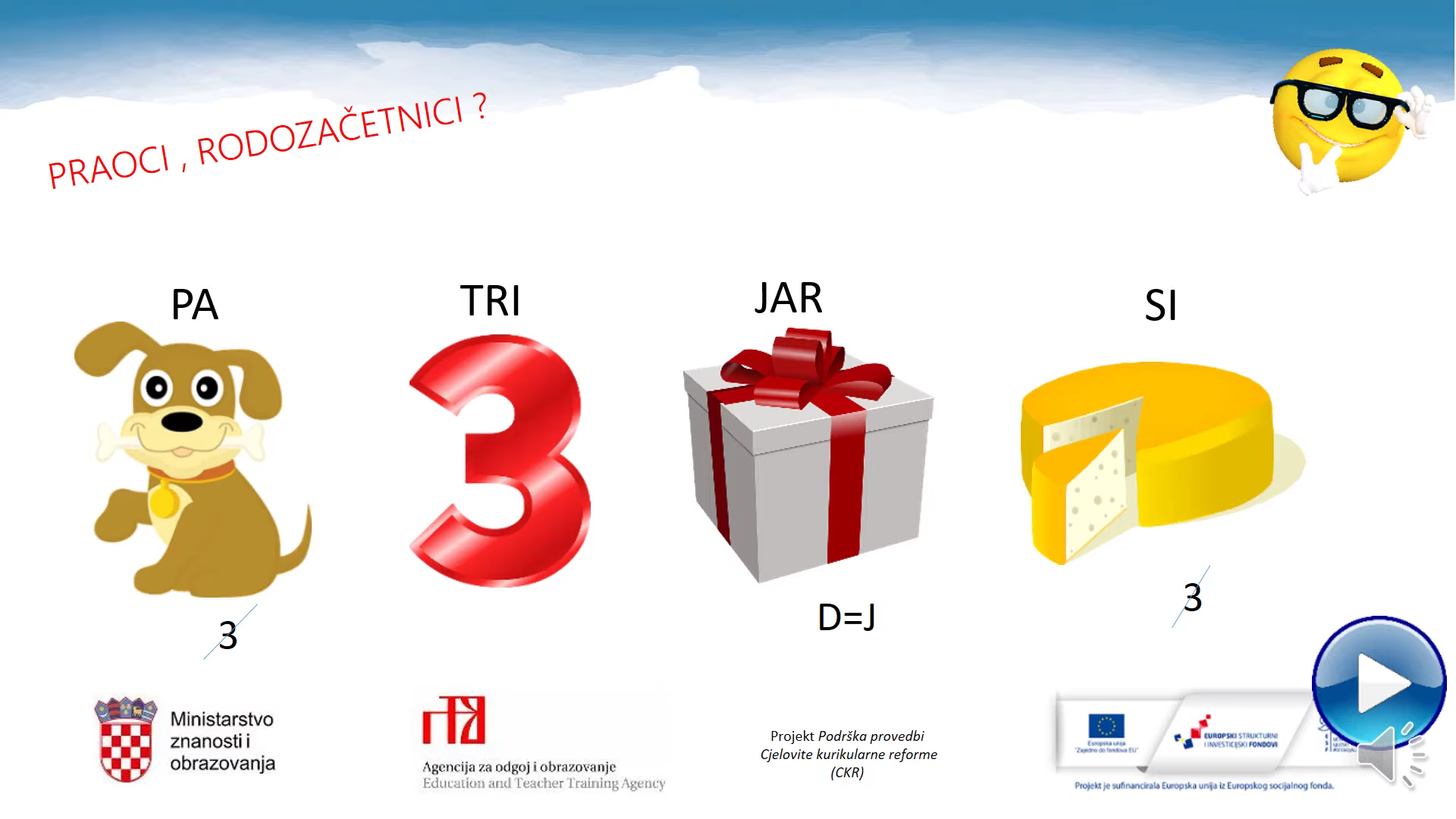 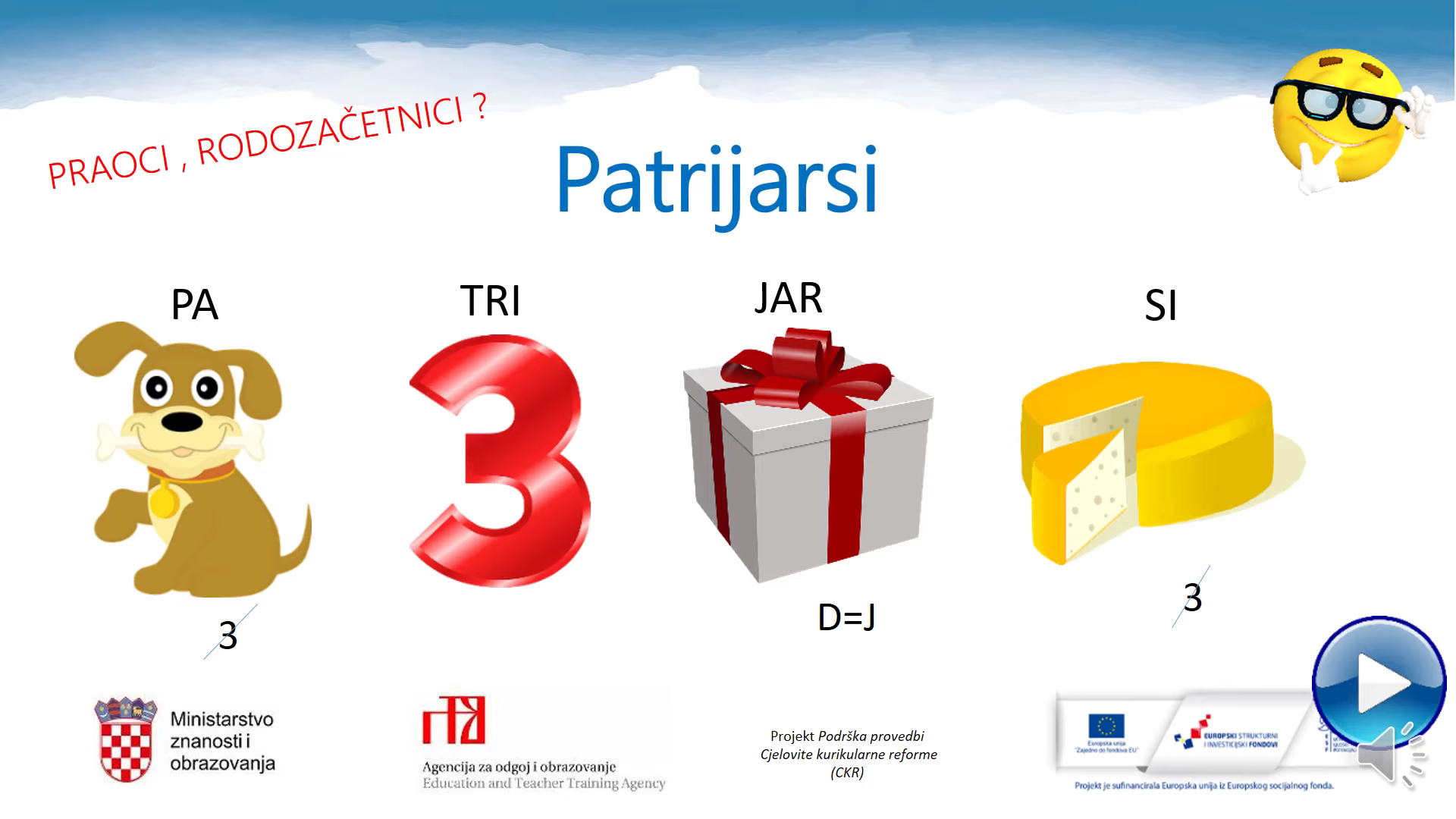 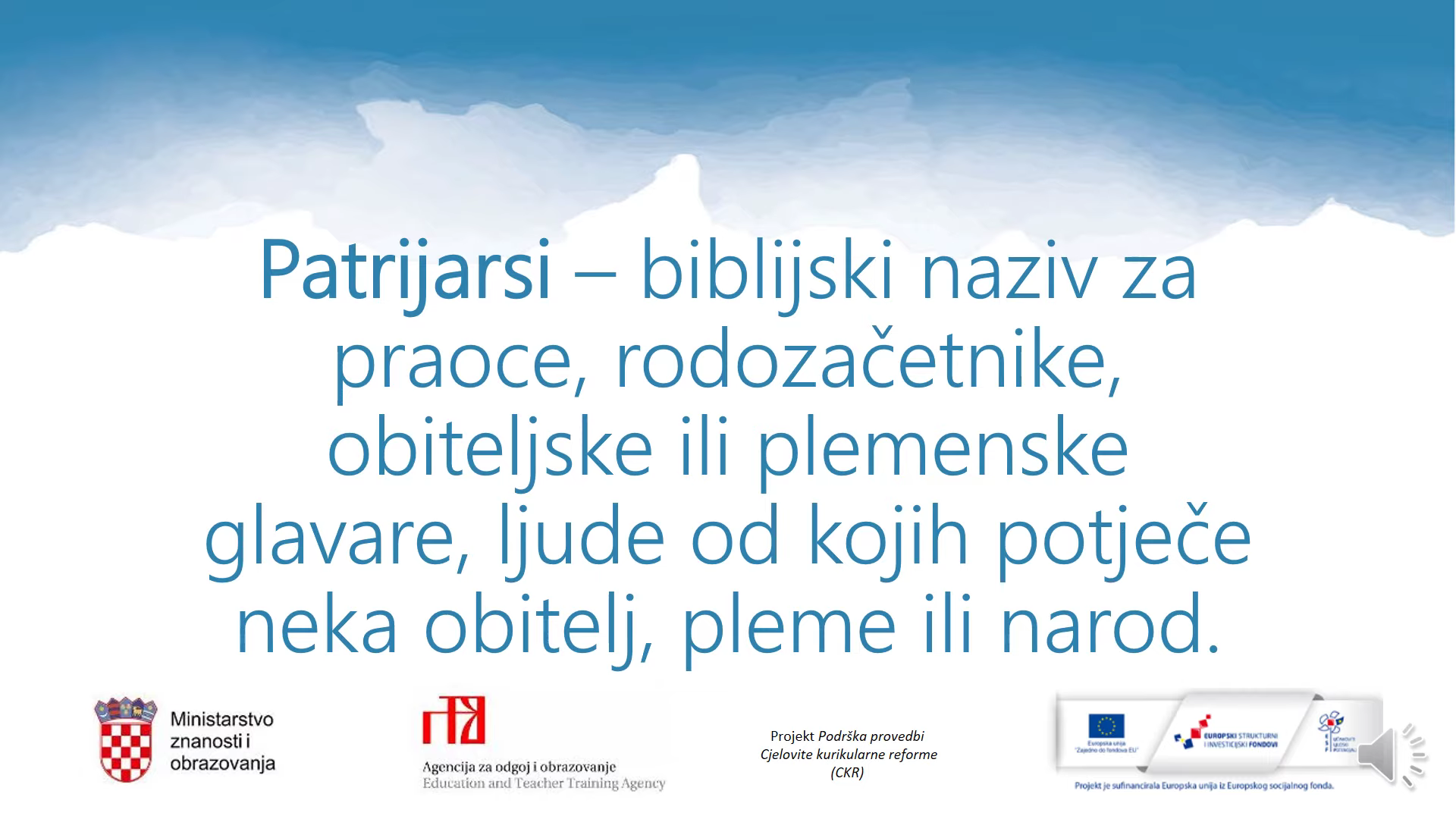 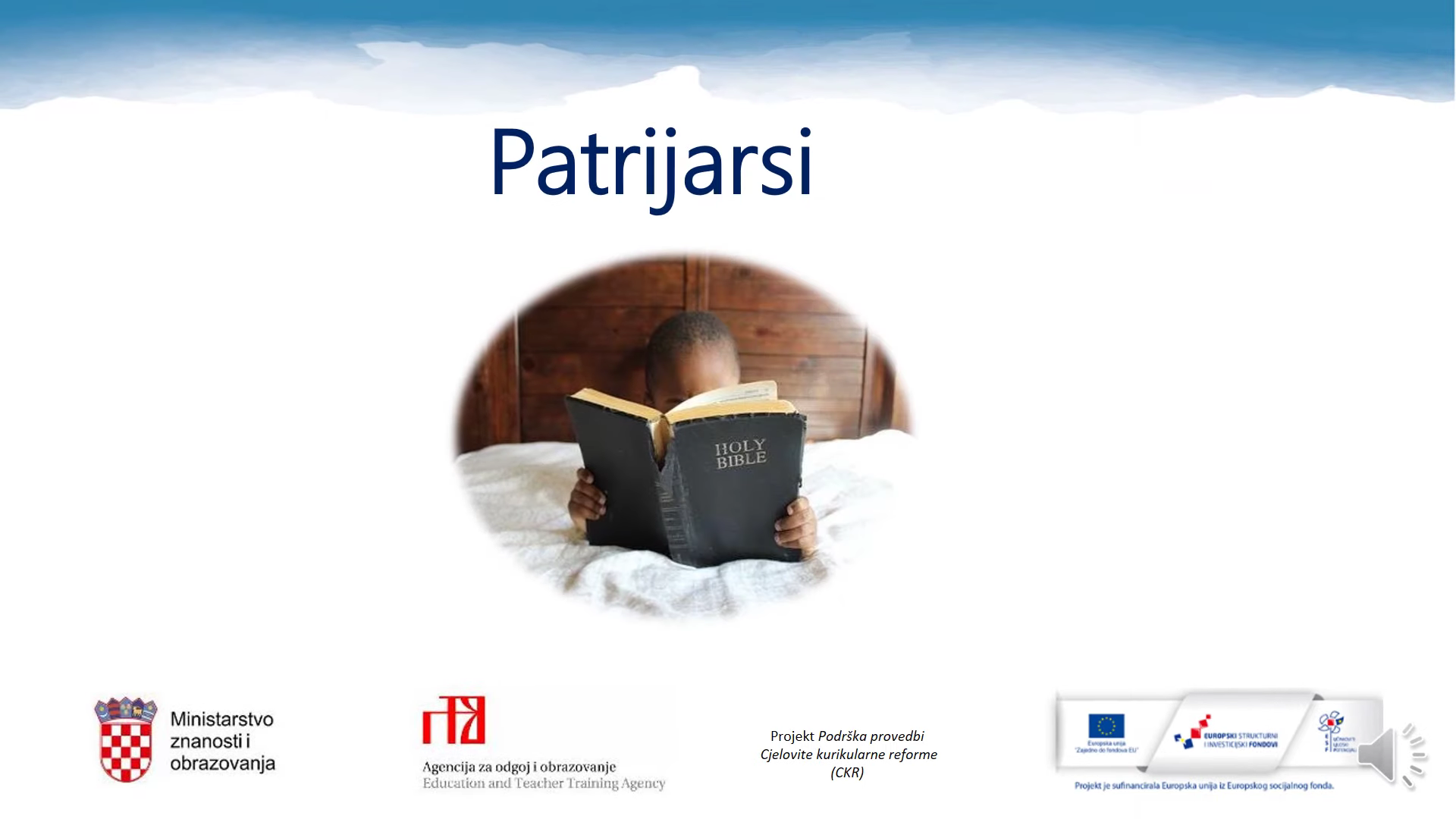 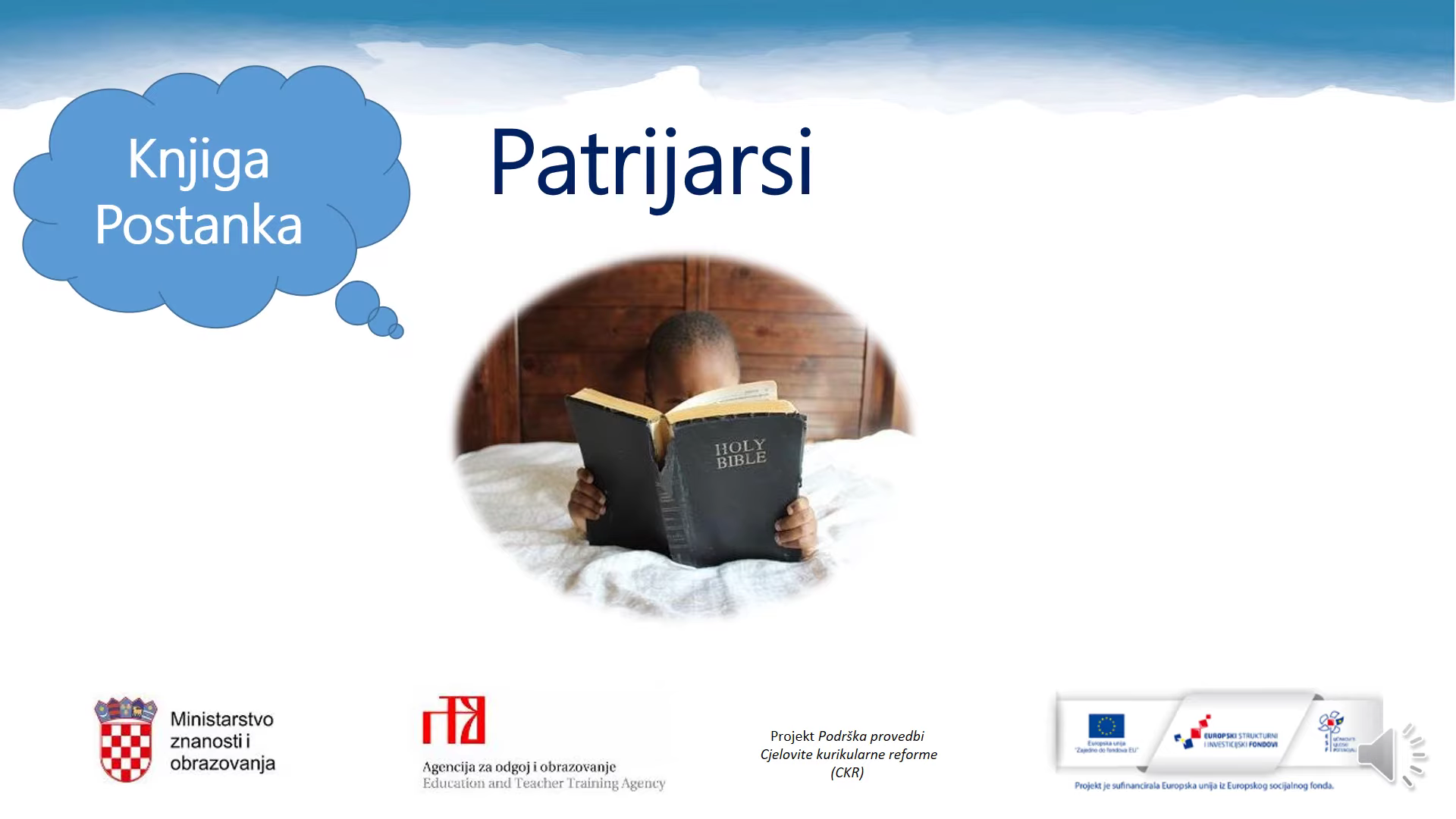 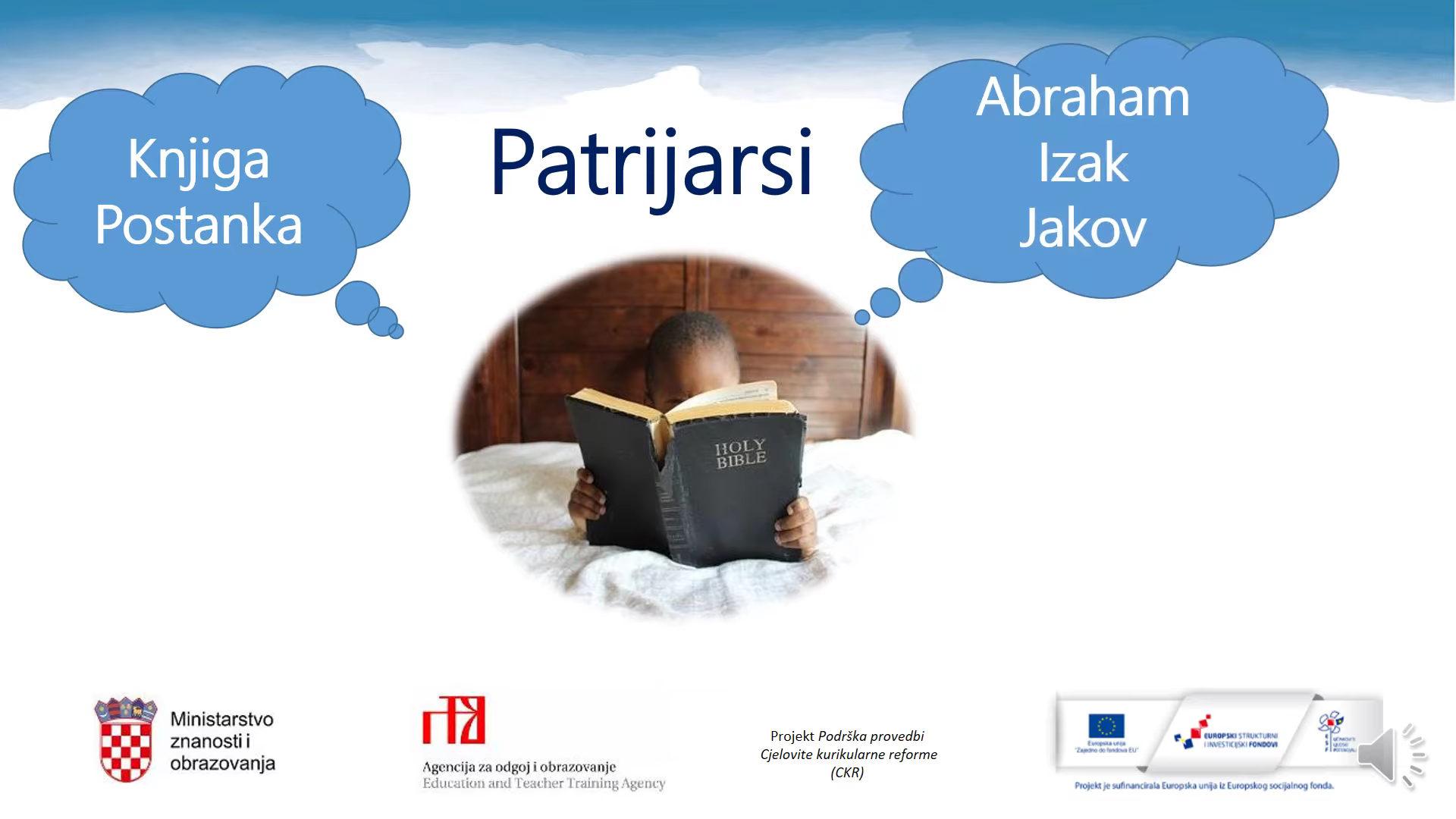 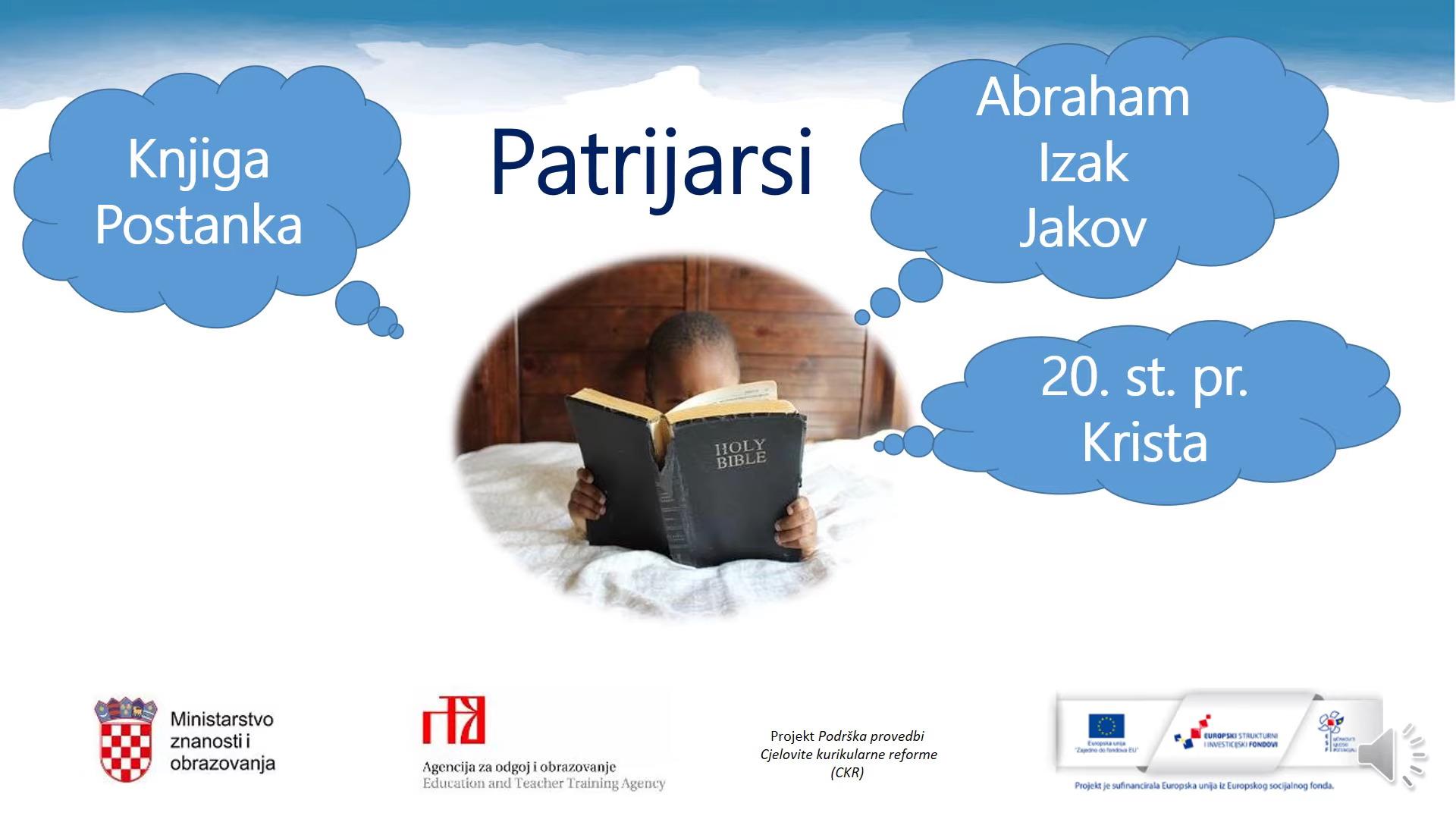 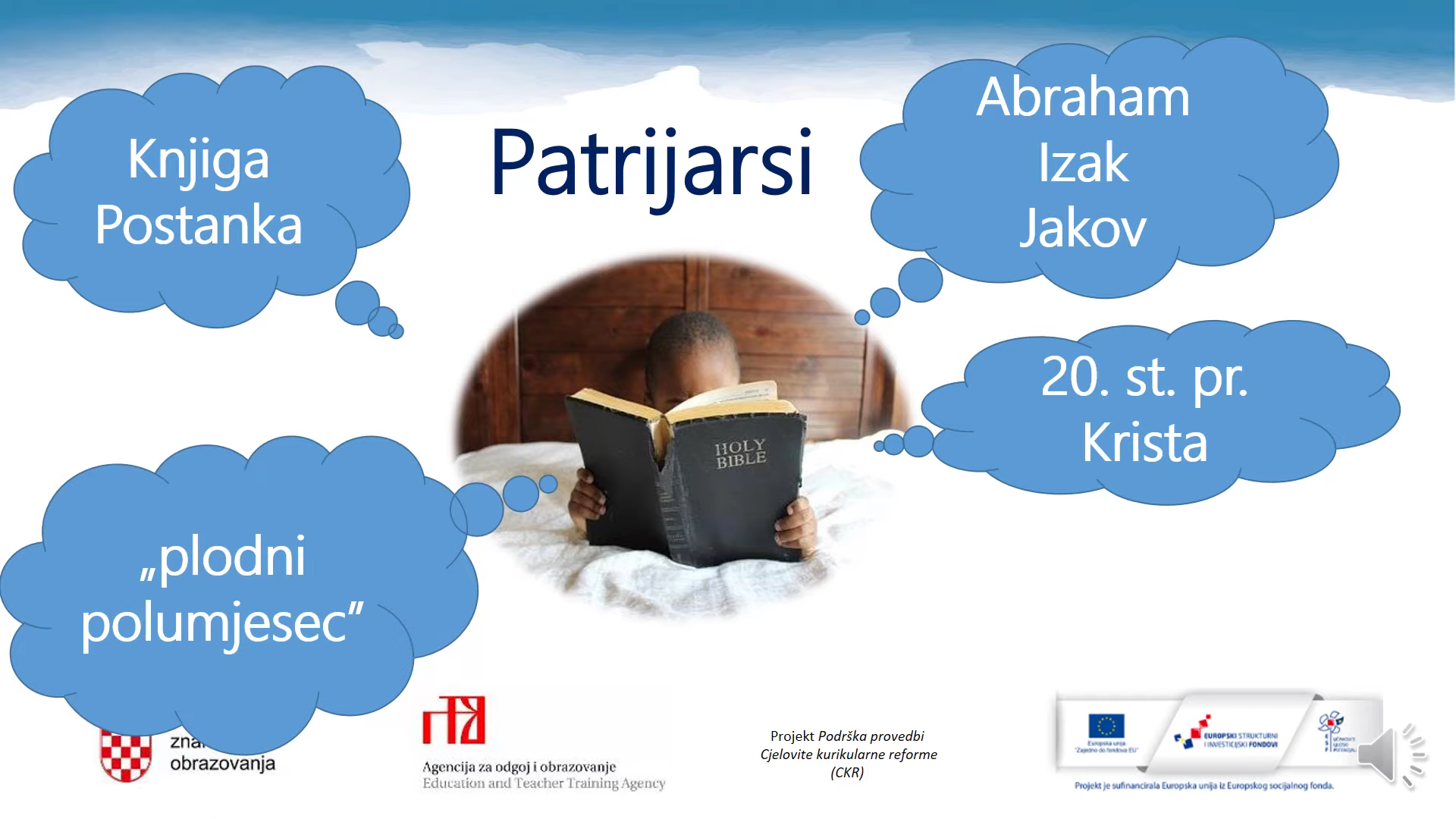 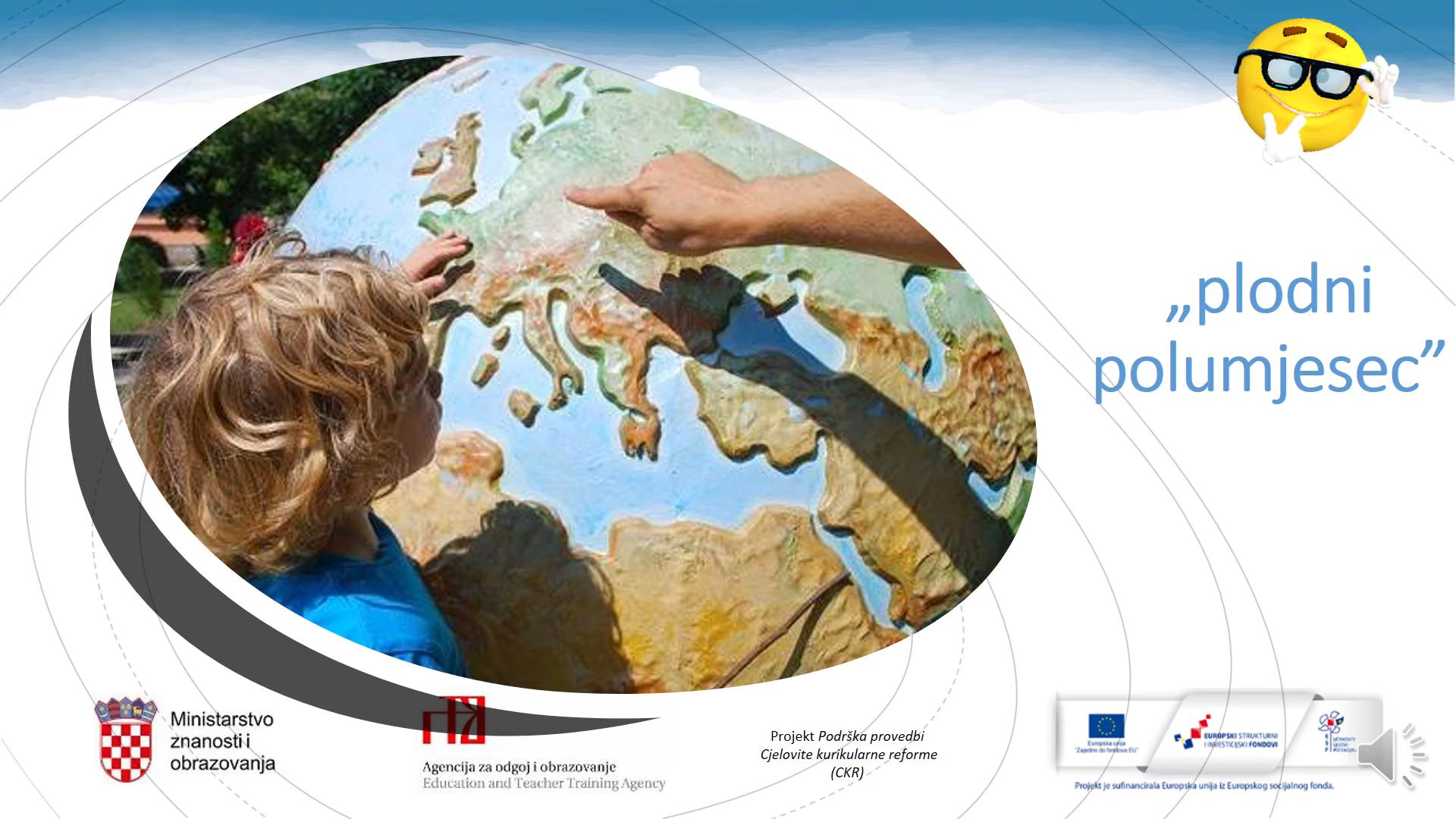 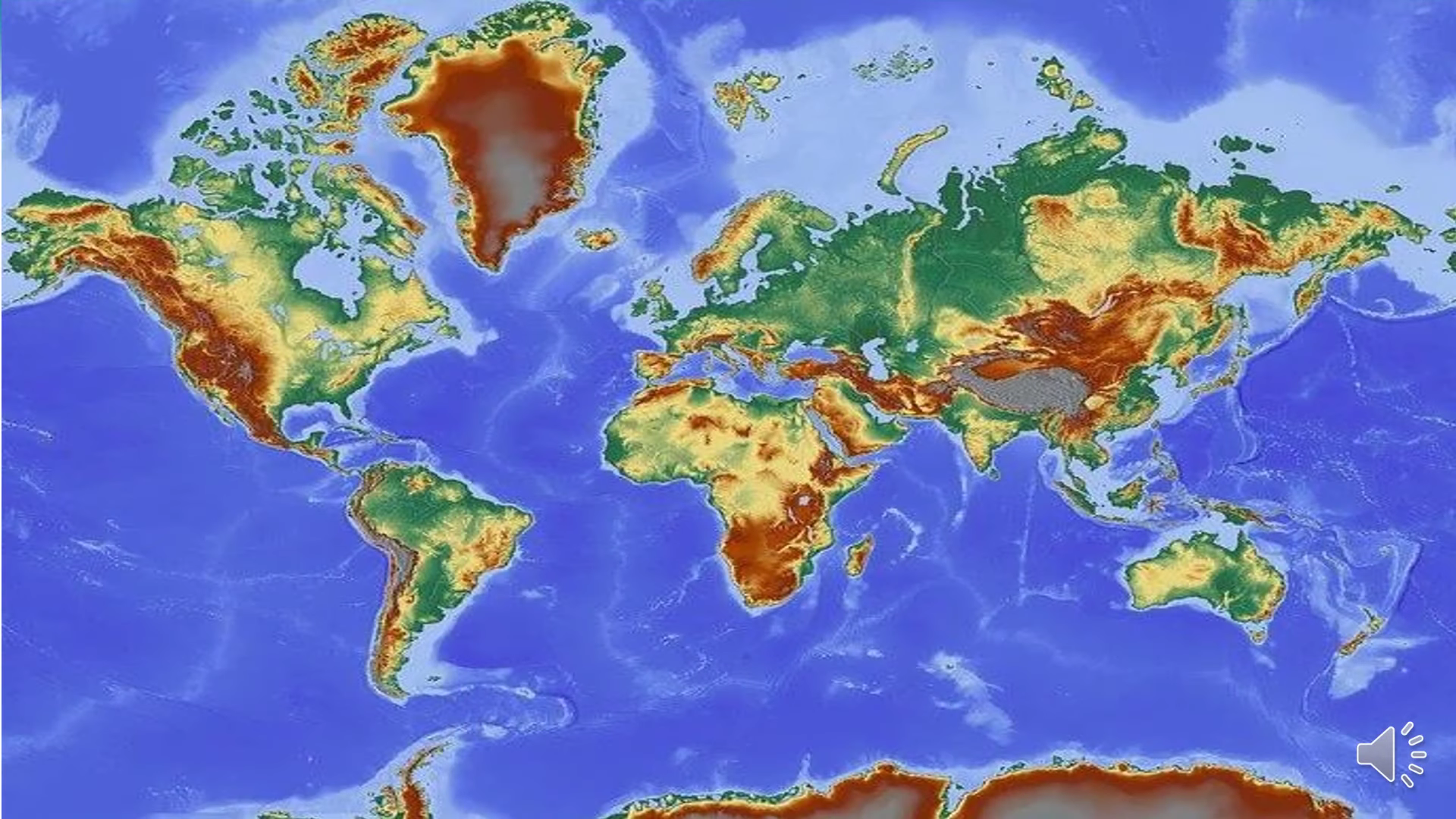 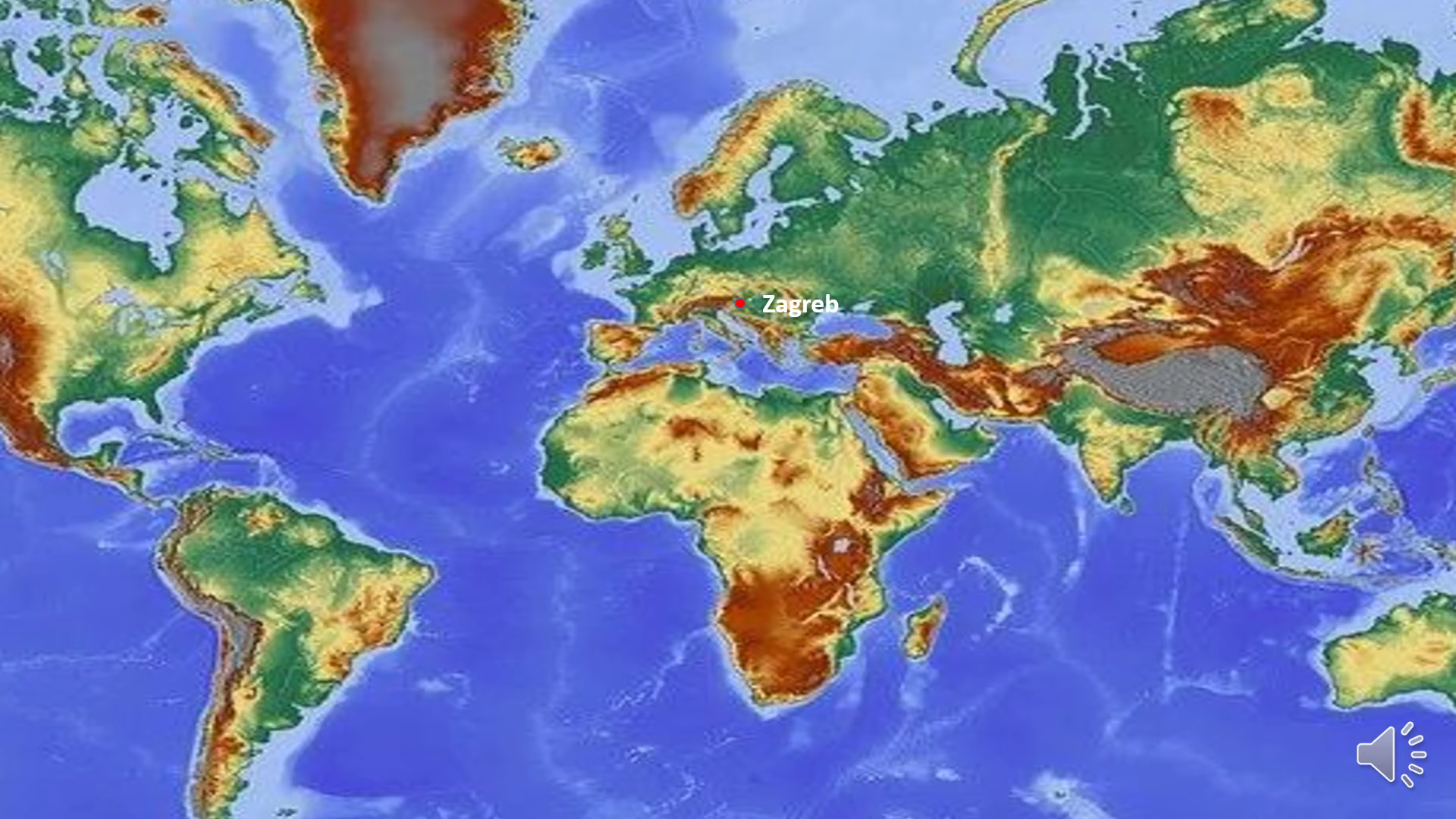 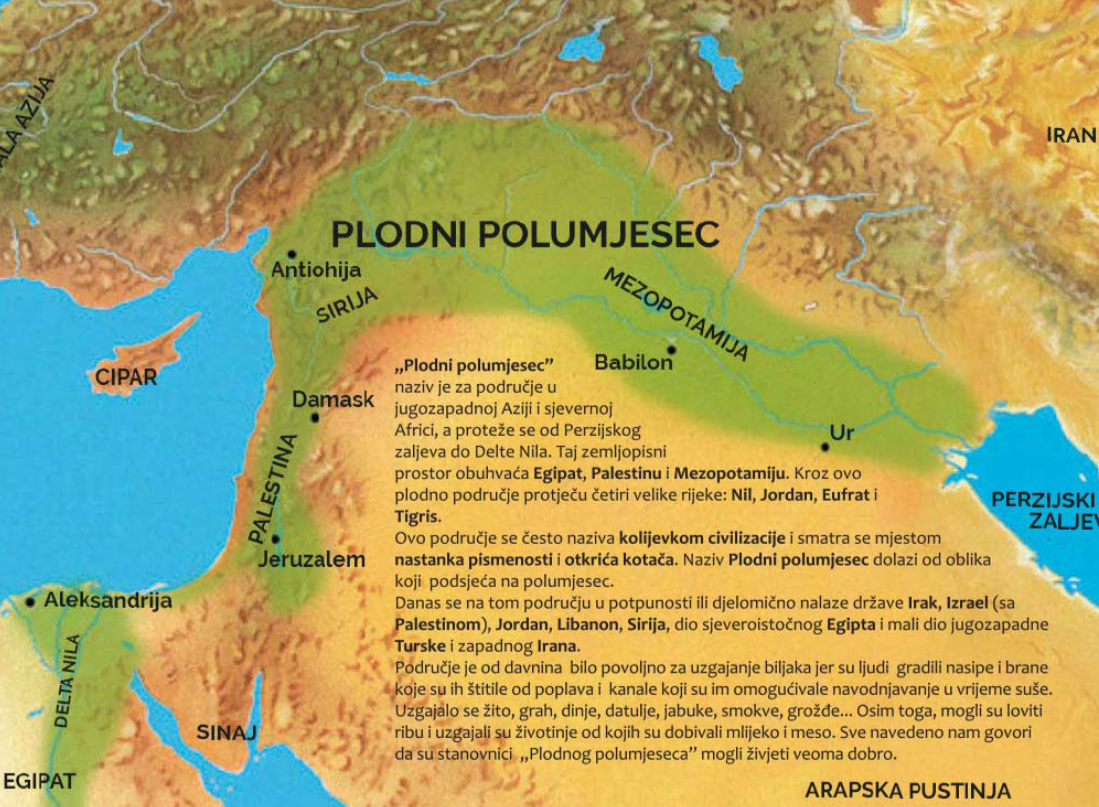 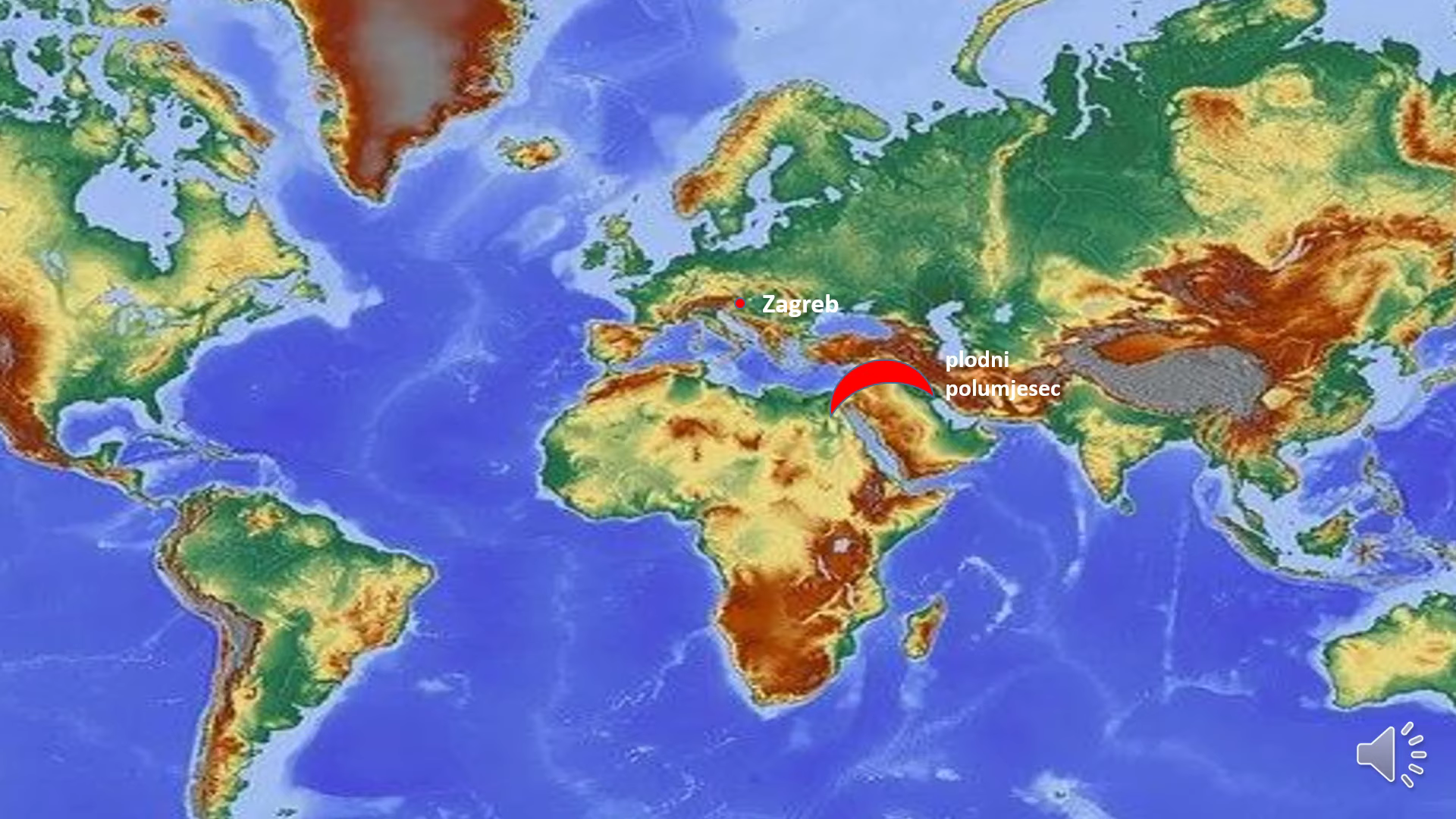 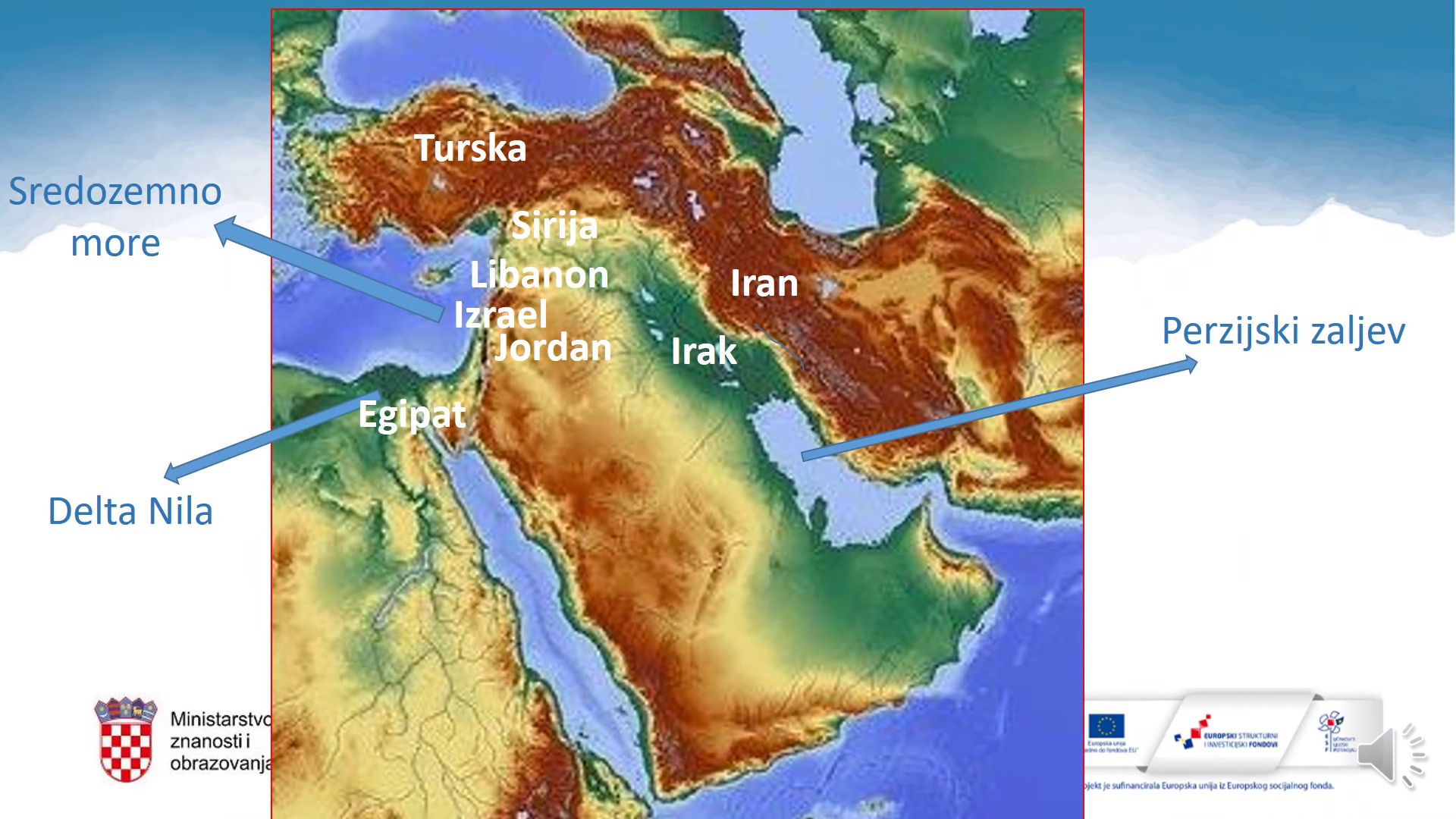 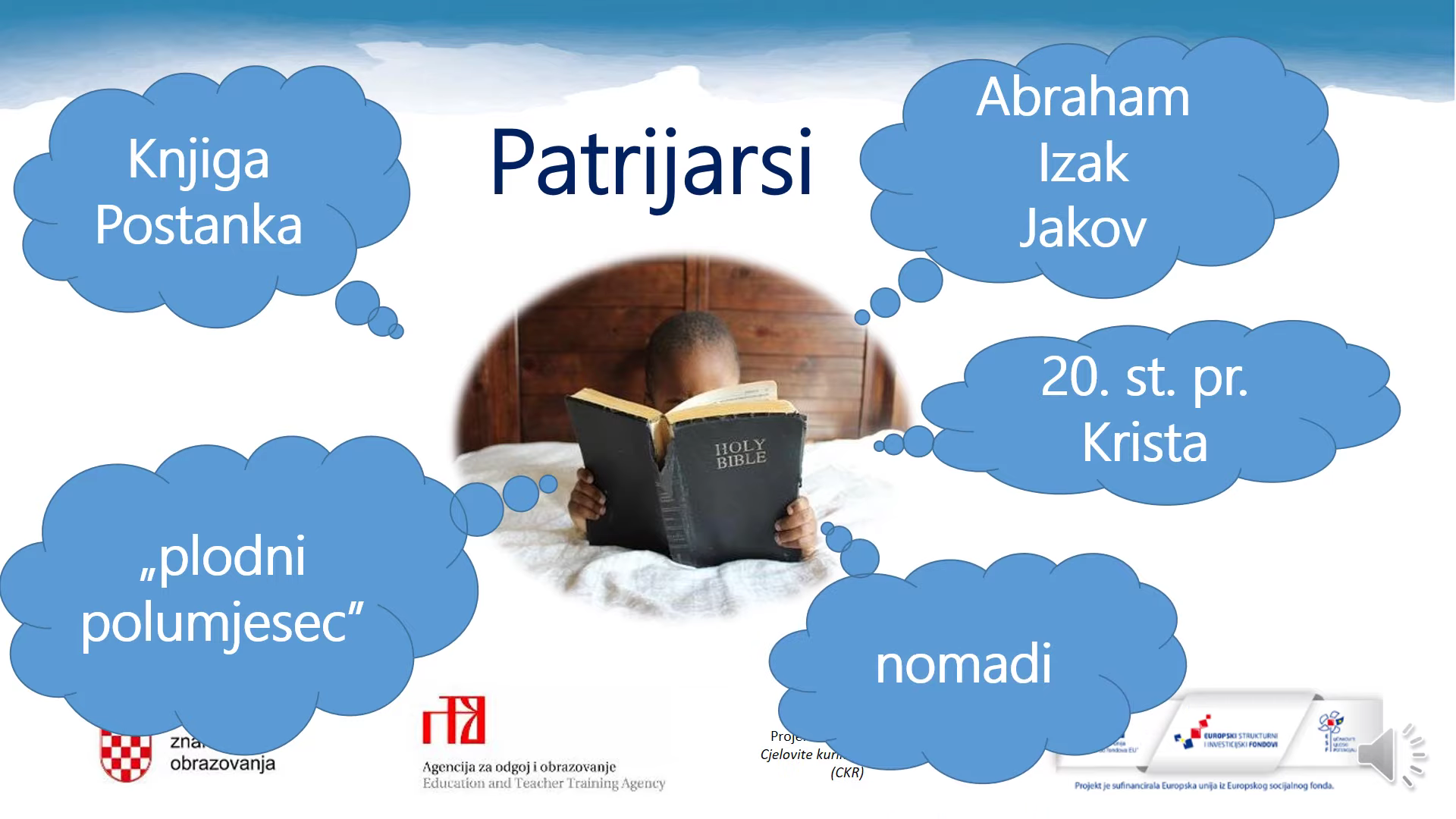 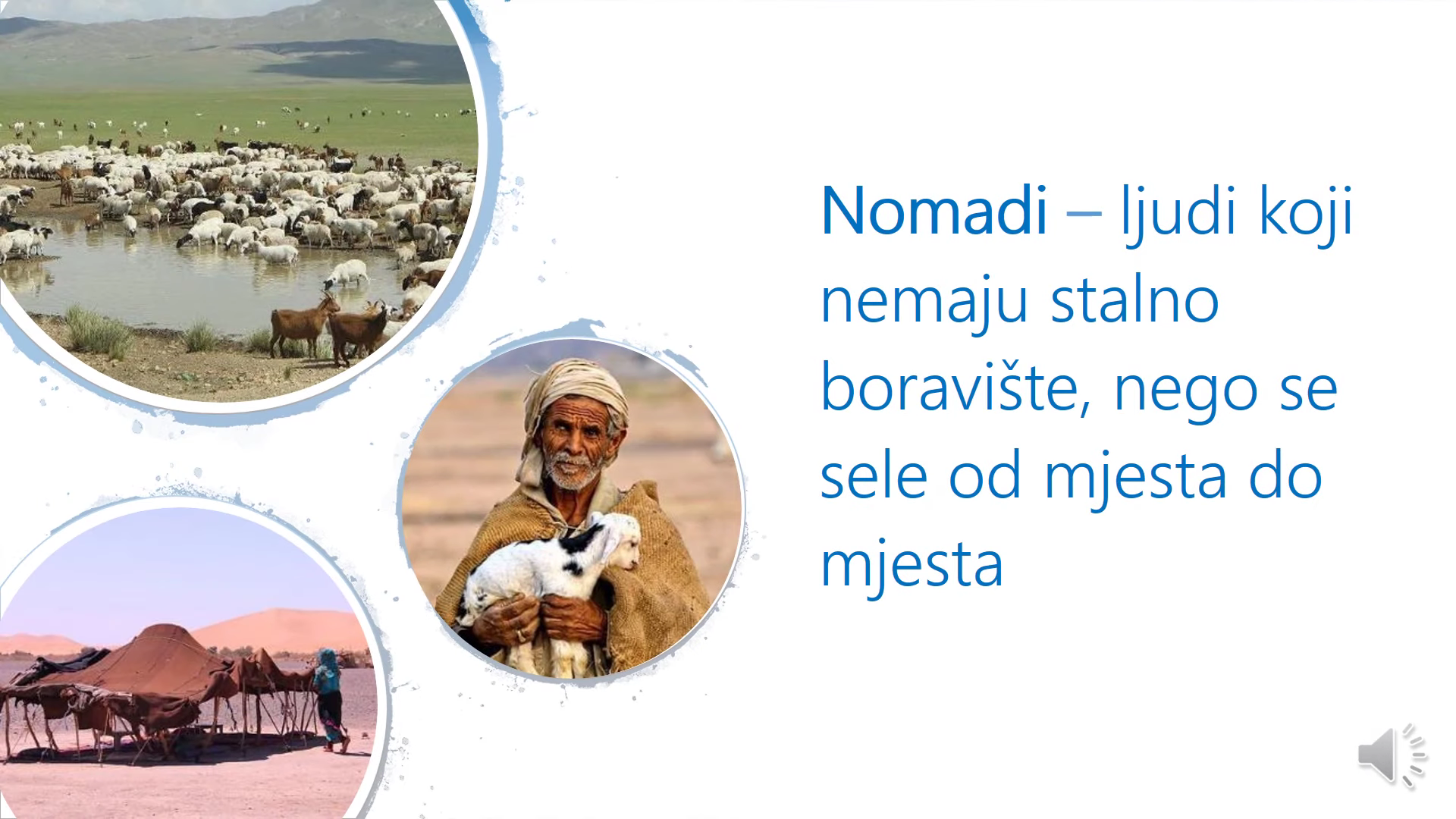 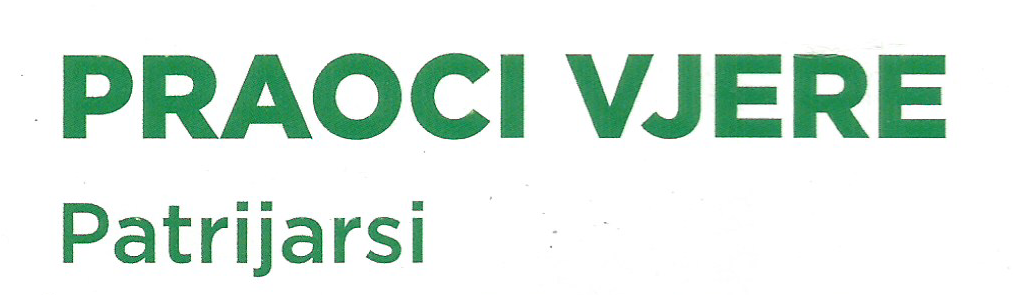 -na prvim stranicama Biblije, u Knjizi Postanka, čitamo o početcima čudesne povijesti vjere u jednoga Boga i o našim predcima po vjeri 

-Predci izraelskog naroda (patrijarsi):
-Abraham
-Izak
-Jakov